Pointers
Topics
Pointers
Pointer Arithmetic
Pointers and Arrays
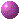 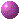 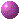 Objectives
on completion of this topic, students should be able to:
Correctly use pointers in a C++ program
   * Take the address of a variable
   * Dereference a pointer
   * Do pointer arithmetic
Explain the relationship between an array and a pointer
   * Use pointers to access array elements
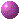 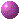 Pointers are one of the most powerful
but most difficult concepts to master in 
programming.  Languages like C# don’t use
pointers, except under special conditions,
because they are so difficult.
Assume that we have declared an integer variable
v1, and that the compiler has assigned the memory
location 000032 for that integer value.
000032
v1 is the name of the variable.
We can access the variable by
simply using its name.

     v1 = 34;
if integer variables take up 4 bytes
of memory on this computer, then 
the address of the first byte of the
integer is 000032.
The address of the variable is 000032.
000032
We can store the address of a variable in a
special data type called a pointer.
this statement declares the integer 
variable v1. Let us assume that the 
address of v1  in memory is 000032.
int v1;

int *v1Ptr;

v1Ptr = &v1;
this statement declares v1Ptr to
be a variable of type integer pointer.
That is, v1Ptr can contain a pointer
to (the address of) an integer.
Note that pointers are typed. This pointer
points to an integer.
this statement stores the address of the variable
v1 in the variable v1Ptr.

The & is called the address-of operator.
To declare a pointer variable, place an
asterisk in front of the variable name.
v1
000032
0 0 0 0 3 2
v1Ptr
000036
v1Ptr is said to point to v1.
int v1;

int *v1Ptr;

v1Ptr = &v1;

*v1Ptr = 45;

cout << v1;
the asterisk used as shown here is
called the de-referencing operator.

This statement says store the value
45 in the variable pointed to by v1Ptr.
4 5
v1
000032
0 0 0 0 3 2
v1Ptr
000036
Be careful when declaring pointers!
int *aptr, bptr;
but bptr is an int!
aptr is a pointer
you must declare them this way!
int *aptr, *bptr;
Null Pointers
There is a special value “nullptr” that is used to
indicate that a pointer does not point to anything.

When first declaring a pointer, it is a good idea to set
its value to nullptr, like this:

      int* intPtr = nullptr;

You cannot dereference a null pointer. You should always
test a pointer before you use it, to make sure it is not
a NULL pointer:

     if (intPtr != nullptr)
         . . .
v1
000032
000036
v2
v1Ptr
000040
000044
v2Ptr
Pointer Assignment
45
int v1, v2;

int *v1Ptr, *v2Ptr;

v1Ptr = &v1;

*v1Ptr = 45;

v2Ptr = v1Ptr;

*v2Ptr = *v1Ptr;
000032
000032
Some Other Examples
char *pc;		// a pointer to a character

char **pc;		// a pointer to a pointer to a character

char *pc[10];		// an array of pointers to characters
void Pointer
Recall that pointers are typed.
int x = 3;

int *xPtr;

float *yPtr;

xPtr = &x;

yPtr = xPtr;
this assignment won’t work
because the pointer types
are not the same!
The void pointer is a generic pointer type. That is, it can 
hold the address of any data type. So, we could use a void
pointer to write
int x = 3;

int *xPtr;

void *yPtr;

xPtr = &x;

yPtr = xPtr;
Now this statement will compile
and execute with no errors because
yPtr is a generic pointer.
int x = 3;

int *xPtr;

void *yPtr;

xPtr = &x;

yPtr = xPtr;

cout << *yPtr;
However, this statement will not work. 
Because a void pointer is generic, it 
does not keep track of what kind of
data it points to. Therefore, the 
computer cannot do the conversion 
necessary to print out the data pointed to
by the void pointer.
Casting
int x = 3;

int *xPtr;

void *yPtr;

xPtr = &x;

yPtr = xPtr;

cout << *(static_cast<int*>(yPtr) );
If we know what the data type 
is that the pointer points to, we 
can cast the pointer to the correct
type to make the statement work.
The type we are casting to, in this case an int*
appears in parenthesis in front of the variable
name.
myArray
int myArray [4];
Pointers and Arrays
The name of an array is really a const pointer to the first
element in the array!
* myArray is an integer pointer.
* myArray is a const pointer
   ( so that the address of myArray is
      not accidentally lost!)
* myArray can be assigned to a pointer
   variable.
Array/Pointer Duality Law
a[n] is identical to *(a + n)

where a is a pointer to an array
and n is an integer offset.
#include <iostream>
using namespace std;

int main ( )
{
	int intArray[ ] = {1, 3, 5, 7, 9};
	cout << "\nintArray = " << intArray;
	
	cout << endl;
	return 0;
}
what will this 
statement display?
#include <iostream>
using namespace std;

int main ( )
{
	int intArray[ ] = {1, 3, 5, 7, 9};
	cout << "\nintArray = " << intArray;
             cout << “\n*intArray = “ << *intArray;
	
	cout << endl;
	return 0;
}
what will this 
statement display?
Pointer Arithmetic
Since a pointer is just a normal variable we can do arithmetic on it like we can for any other variable. For example
int *myPtr;

myPtr++;		// increment the pointer

myPtr--;			// decrement the pointer

myPtr += 4;		// add four to myPtr
000024
aPtr
Note however, that in C++, pointer arithmetic
is only meaningful within an array.
address
int x[2];

int *aPtr;

aPtr = x;

*aPtr = 5;

aPtr++;

*aPtr = 8;
000016
X[0]
5
X[1]
000020
8
000016
000020
Note: When we increment a pointer, we increment it 
by the size of the data type it points to!
Note the following interesting use of pointers and arrays.
int myArray [4];

int* arrayPtr;
arrayPtr = myArray;

myArray [3] = 125;
*(arrayPtr + 3) = 125;

*(myArray + 3) = 125;

arrayPtr [3] = 125;
the assignment works because
myArray is an int pointer.
use pointer arithmetic to move 
the pointer to the 4th element
in the array (3 times size of int)
these are all
equivalent.
aha … you can also use pointer 
arithmetic on the array name.
and index notation on the pointer.
Great care should be taken when using 
pointer arithmetic to be sure that the
pointer always points to valid data.
Pointers and C-Strings
Recall that a C-style character string is just an
array of characters that is null terminated.
char msg[ ]  = “Hello World”;
H  e  l  l  o    W  o  r  l  d  ‘\0’
Pointers and C-Strings
The name of the array is a constant pointer
to the first character in the array.
char msg[ ]  = “Hello World”;
H  e  l  l  o    W  o  r  l  d  ‘\0’
msg
Functions that Return Arrays
A function cannot return an entire array,
that is, the following is illegal:

     int [ ] someFunction ( );

To create a function that achieves the desired
result, write the function so that it returns a
pointer of the base type of the array, for example:

     int* someFunction ( );
Warning: don’t return a pointer to data declared locally
inside of the function!
The -> Operator
We normally use the dot operator to reference member data or
Member functions in an object. For example

      myCircle.getArea( );

But if we have a pointer to the object we have to use the -> operator,
like this

     myCirclePtr->getArea( );
The pointer “this”
Every object contains a data member named this,
that contains the address of the object itself.
The implicit parameter
When you send a message to an object, for example

         myCircle.getArea( );

The object that you send the message to is called
the implicit parameter of the message. So, the this
pointer points to the implicit parameter (i.e. the object
You are sending the message to).
The implicit parameter
So, in the function

         myCircle.getArea( );

You could write

        double Circle::getArea( )
        {
             return this->radius * this->radius * PI;
        }

i.e. this->radius refers to the radius data member in the
object receiving the getArea message.
Practice….
variable
name
address
value in memory
x
1000
int x;
 int y;
 int *p = &x;
 int *q = &y;
 *p = 35;
 *q = 98;
y
1004
p
1008
q
1012
variable
name
address
value in memory
x
1000
int x;
 int y;
 int *p = &x;
 int *q = &y;
 x = 35;
 y = 46;
 p = q;
 *p = 78;
y
1004
p
1008
q
1012
Given the definitions

   double values[ ] = {2, 3, 5, 17, 13};
   double *p = values + 3;


Explain the meaning of: 

	values[1]

	values + 1

	*(values + 1)

	p[1]

	p + 1

	p - values
Suppose that you had the char array
T  h  i  s     i  s     g  o  o  d  .
and you put a null 
terminating character here
if you had a pointer,
 cPtr, that pointed here
then the statement
cout << cPtr;
would display the word is
Review of functions to manipulate char arrays
strcat(char *str1, char *str2);

strcmp(char *str1, char *str2);

strcpy(char *str1, char *str2);

strlen(char *str);
Common Pointer Errors
Trying to dereference a NULL or uninitialized pointer
Confusing pointers with the data to which they point
Returning a pointer to data declared locally in a function
Pointers to Functions
Suppose that you wanted to display 
a table of values like this:
x
f(x) = x2
1
         4
         9
        16
…
You could write this function:
void printTable( )
{
     for (int x = 0; x < 10; x++)
     {
          int y = x * x;
          cout << x << ‘\t’ << y << endl;
     }
}
But suppose that you also wanted to output
a table of x and f(x) = x - 1?

or …

x and f(x) =  x

or …
Function Pointers
In C++ it is possible to pass the address of a function
as a parameter to another function. The prototype for
such a function looks like this:
void doSomething( int (*f)(int) );
This is a pointer to a function
   * The function takes an integer parameter
   * The function returns an integer
Let’s write a function to compute 
the square of an integer:
int square(int n)
{
      return n * n;
}
… and write the function to print a table
                        like this:
pointer to a function
void printTable(int (*f)(int) )
{
     cout << setprecision(2);
     for (int x = 1; x < 10; x++)
     {
          int y = f(x);
          cout << x << '\t' << y << endl;
     }
}
call the function f
To pass this function as a parameter to the printTable
function, we simply pass the function’s name like this:
printTable (square);
The power in this approach is that the printTable function
can now print a table of the integers 1 through 10 and some 
value that is computed on each of those integers.

But … the printTable function doesn’t know what calculation
it is going to do. That knowledge is passed to printTable as 
a pointer to the function that actually does the calculation
 – in this case, the square function.